Will Smith
KAZALO
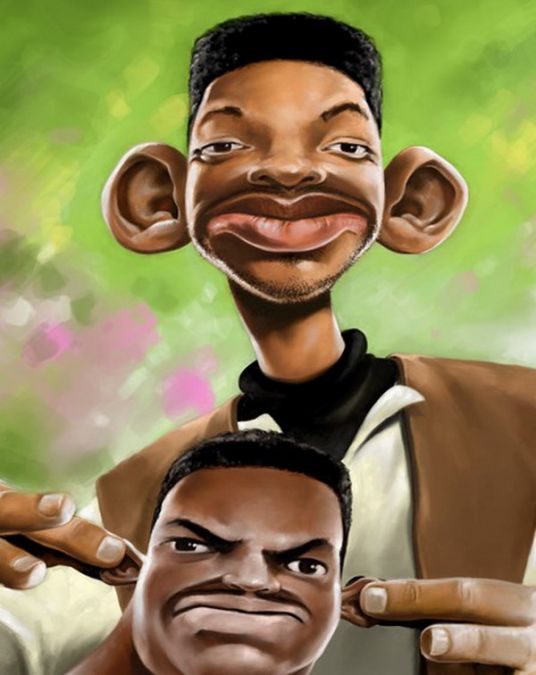 Življenje
Glasba
Filmi
Osebno življenje
Viri
Življenje
Will Smith ali Willard Christopher Smith II se je rodil 25. septembra 1968 v vzhodni Philadelphiji
Je eden redkih ki je uspel tako v glasbeni in filmski karieri
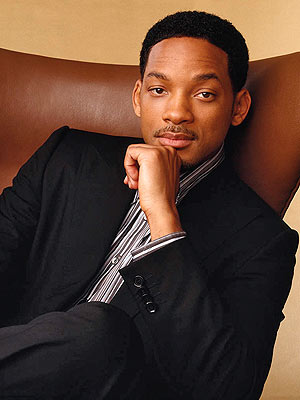 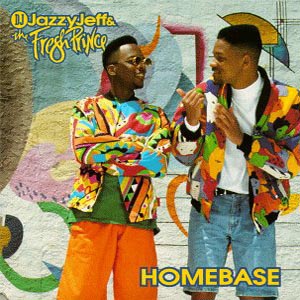 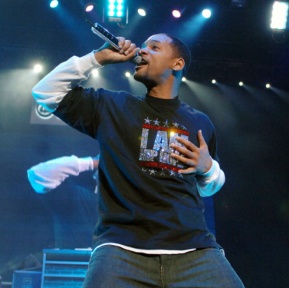 Glasba
Will se je že v mladih letih ukvarjal z repom in tako je pri 16-ih letih začel ustvarjati supaj z Jeff Townes-om “D.J Jazzy Jeff”

Leta 1996 je Will začel z solo petjem. Kasneje je naredil pesmi za nekaj svojih filmov. Najbolj znan je “Gettin Jiggy Wit It” ki so ga uporabili v filmu Men in Black.
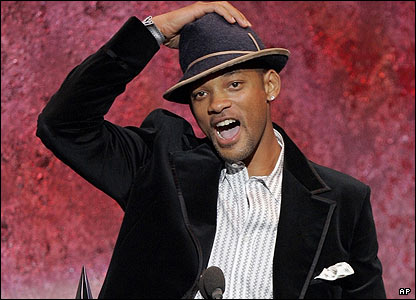 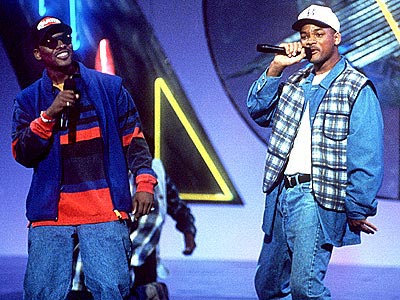 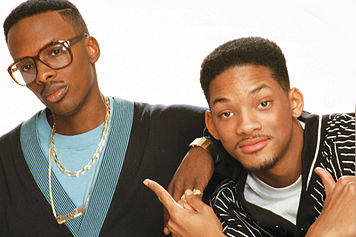 Njegova diskografija
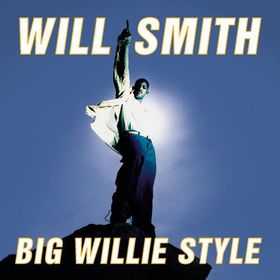 Solo Diskografija

1997: Big Willie Style 
1999: Willennium 
2002: Born to Reign 
2005: Lost and Found 

Diskografija z DJ Jazzy Jeff- om:

Platinum & Gold (2003)
Greatest Hits (2000)
Code Red (1993) 
Homebase (1989) 
He's the DJ, I'm the Rapper (1988) 
Rock the House (1987)
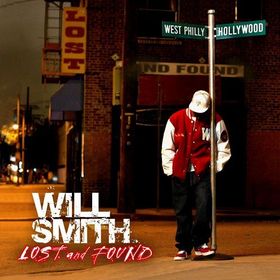 Filmi
Leta 1990 je Will je skoraj bankrotiral, a ga NBC televizija rešila z ponudbo za serijo “The Fresh Prince of Bel-Air”

Njegova filmska kariera se je resno začela z filmom “Bad Boys”

Ko je leta 1996 končal z snemanjem princa z bel-aira je začel igrati v več različnih filmov. Najbolj znana sta “Independance day” in “Men in black”
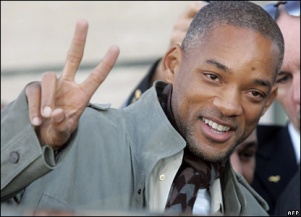 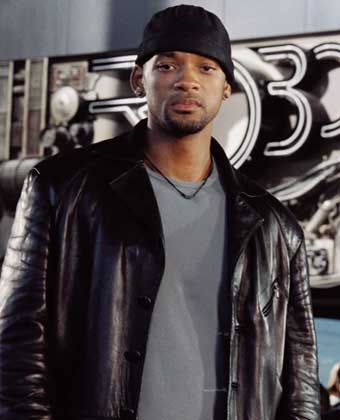 Will je leta 1998 zavrnil ponudbo za glavno vlogo Nea v filmu “The Matrix” zato da je lahko igral v filmu “Wild Wild West”. Zavrnil je tudi ponudbo za glavno vlogo v filmu “Charli in tovarna čokolade” 
Bil je tudi v ožjem izboru za film “Mr and Mrs Smith”
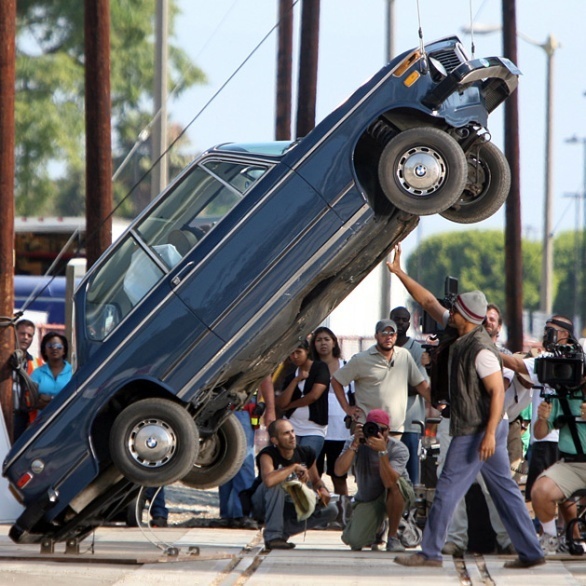 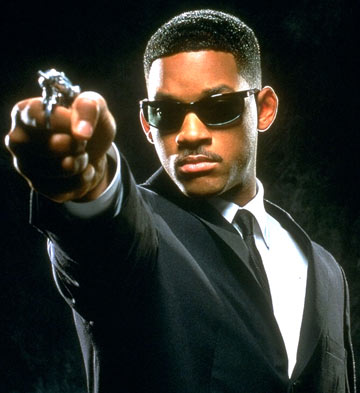 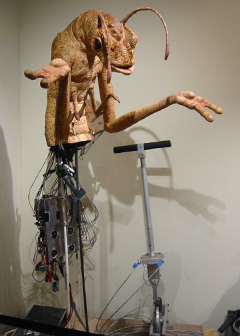 Filmografija
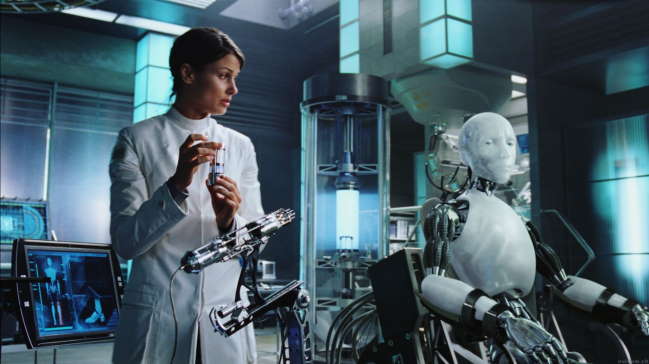 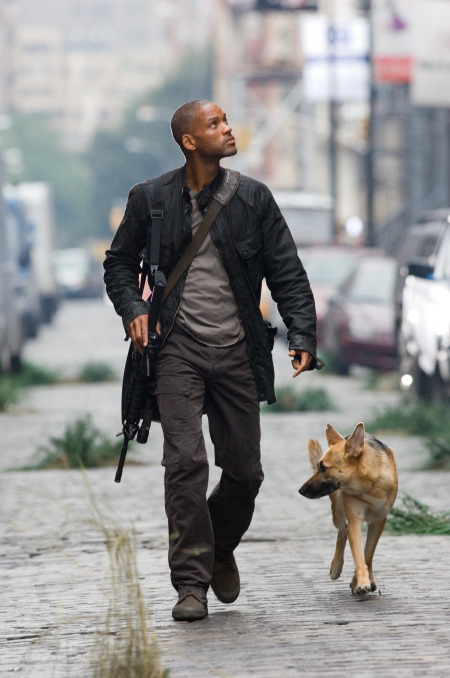 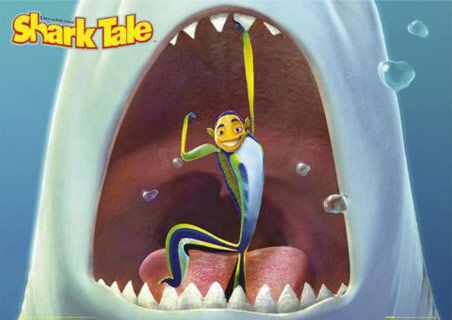 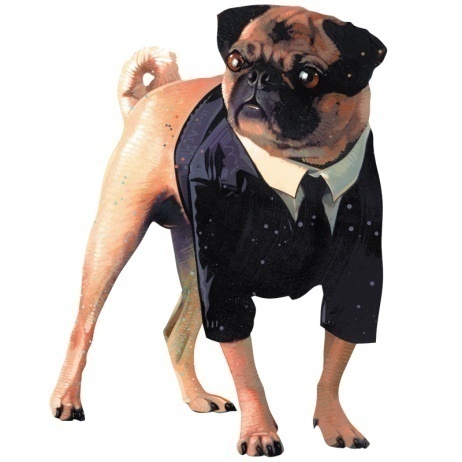 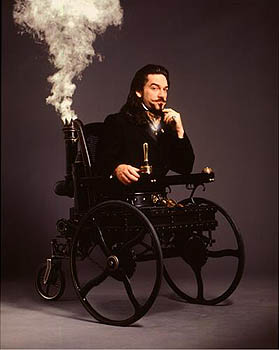 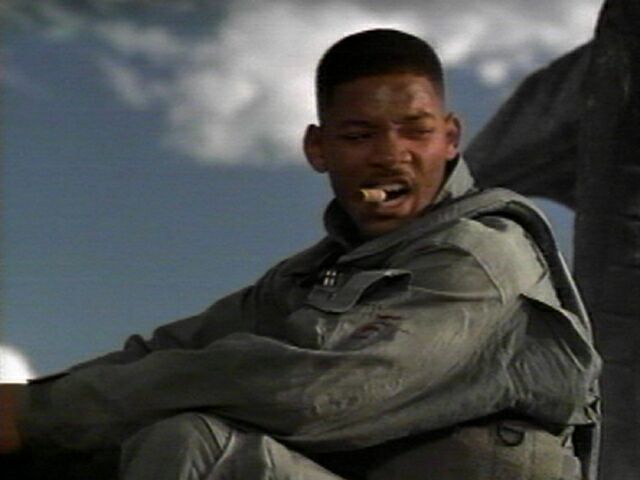 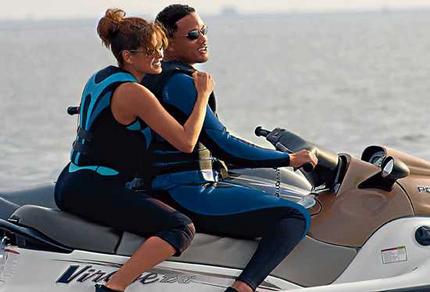 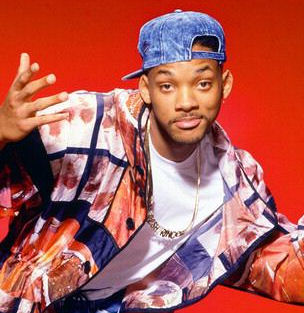 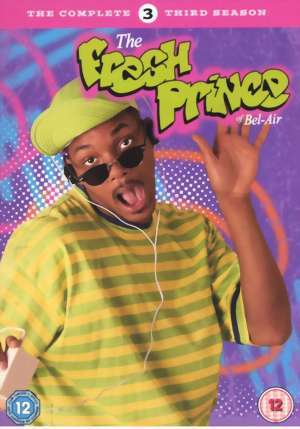 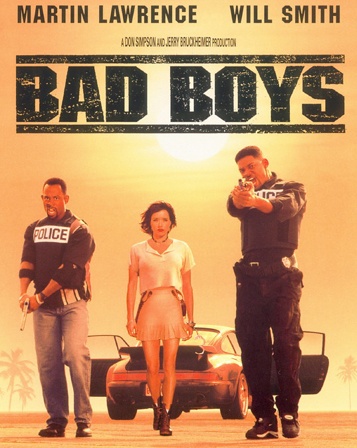 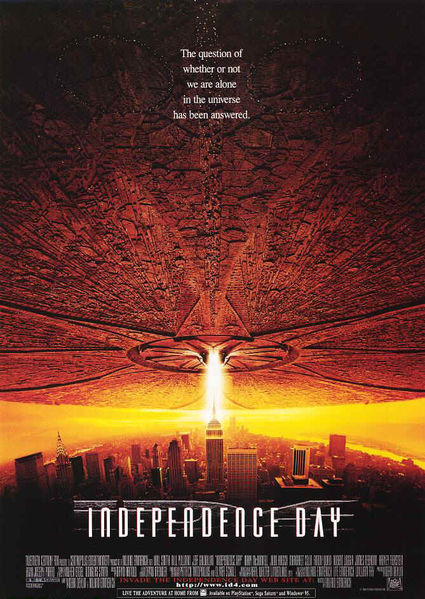 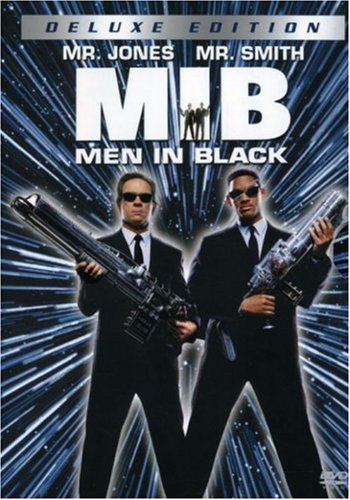 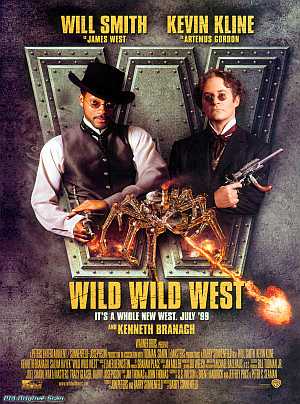 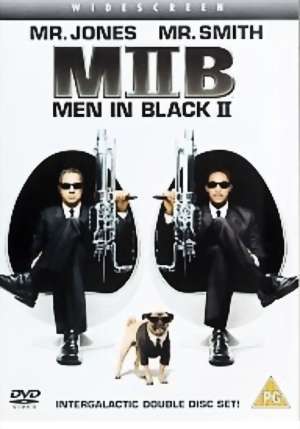 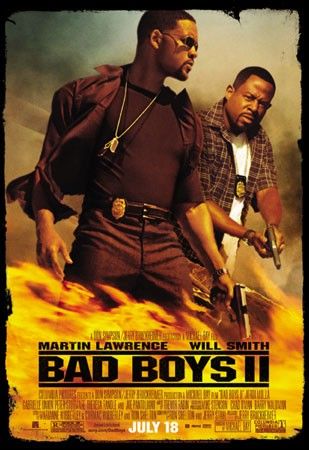 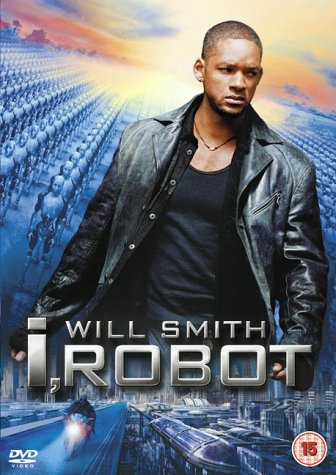 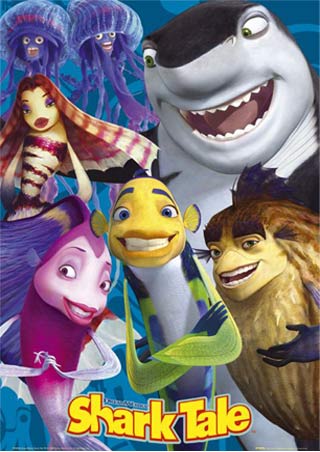 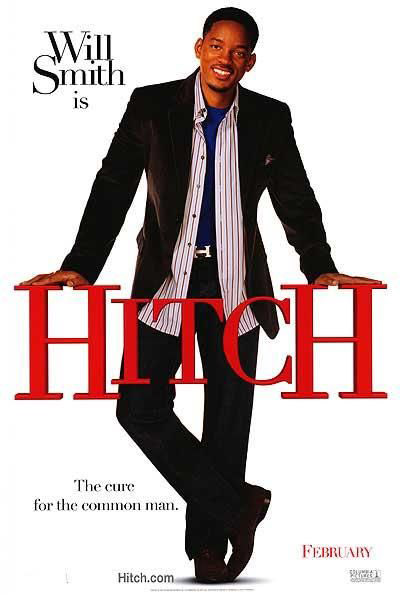 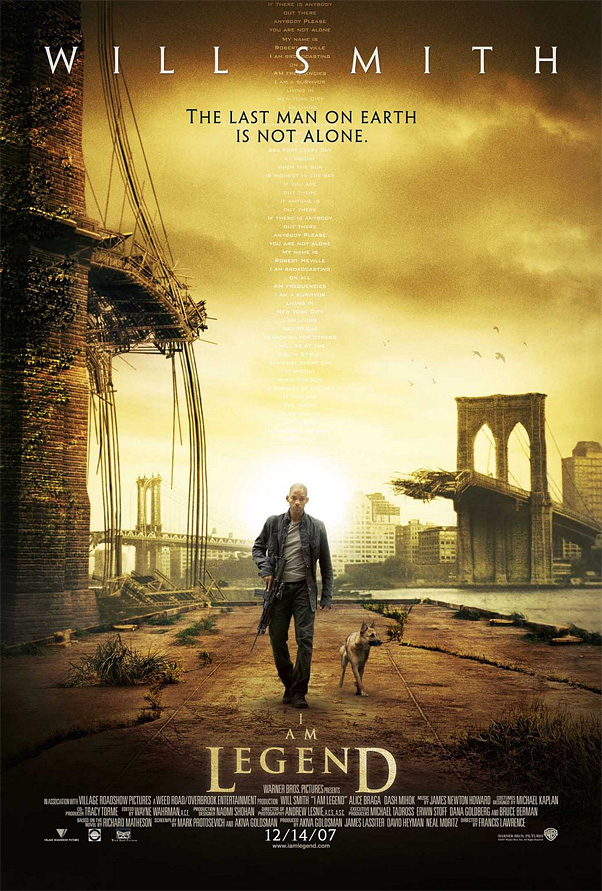 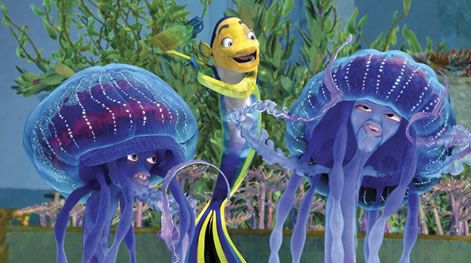 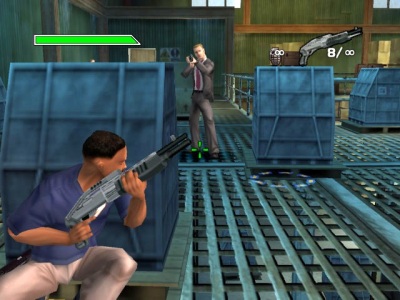 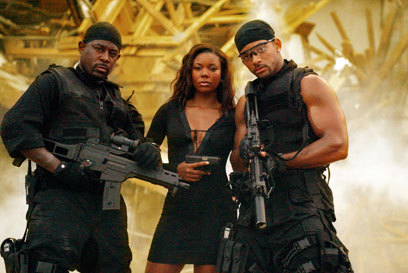 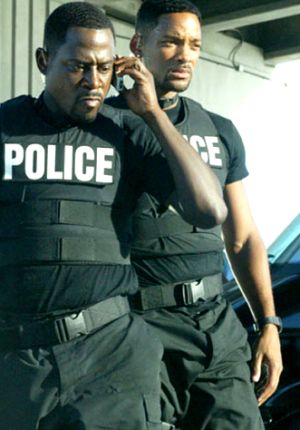 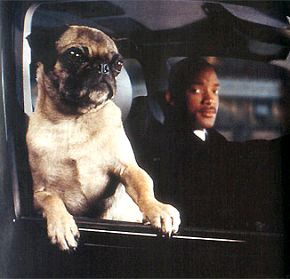 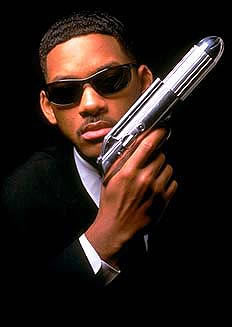 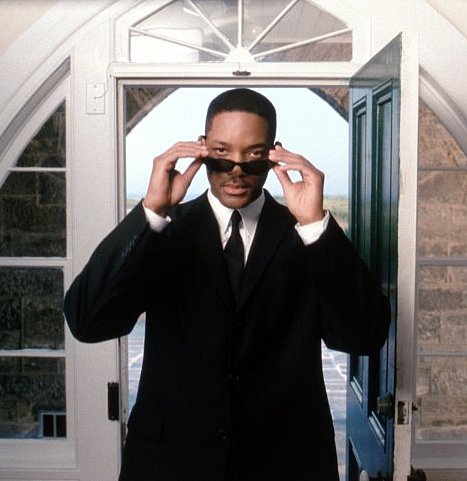 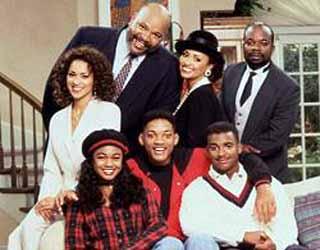 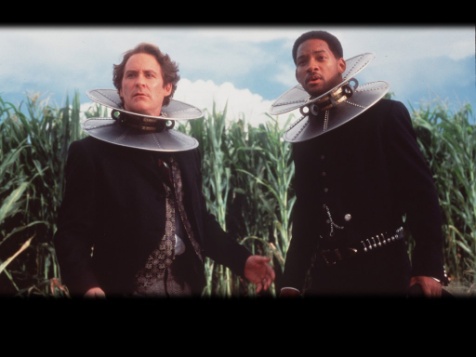 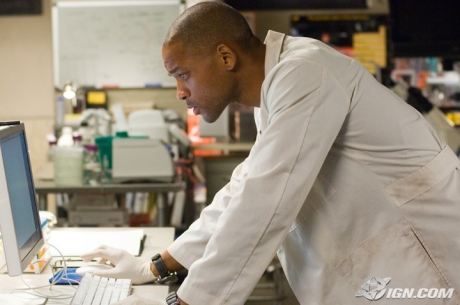 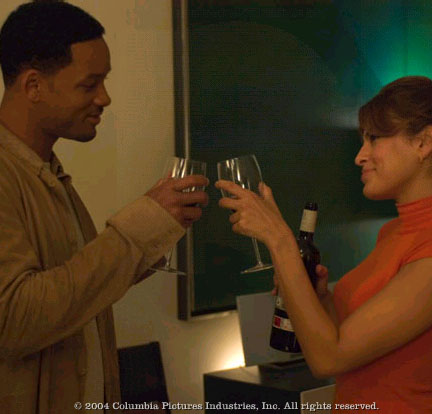 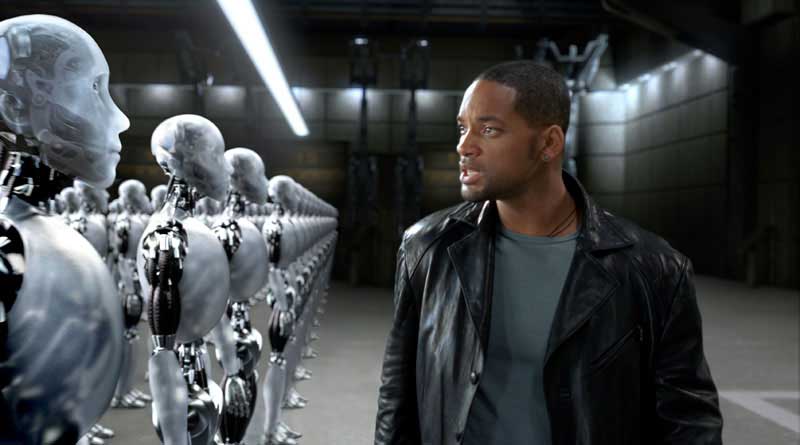 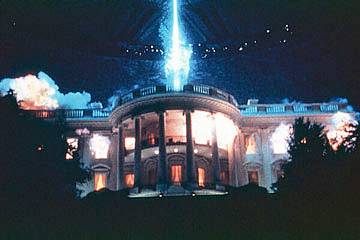 Osebno življenje
Poročil se je z Sheree Zampino leta 1992. Dobil je sina Willarda Christopherja III ali “Trey-a”. Z sheree sta se ločila leta 1995.
Will se je leta 1997 ponovno poročil z igralko Jado Pinkett. Skupaj imata dva otroka, Jaden Christopher Syre (rojen leta 1998) in Harry Smith(rojen leta 2000).
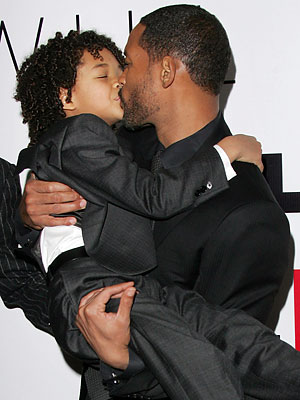 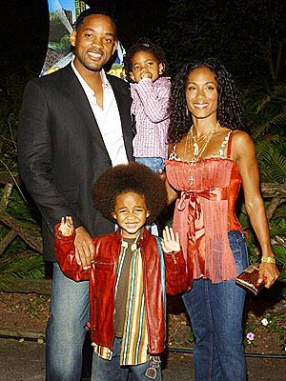 VIRI
http://sl.wikipedia.org/wiki/Will_Smith#.C5.BDivljenje
http://en.wikipedia.org/wiki/Will_Smith#Filmography
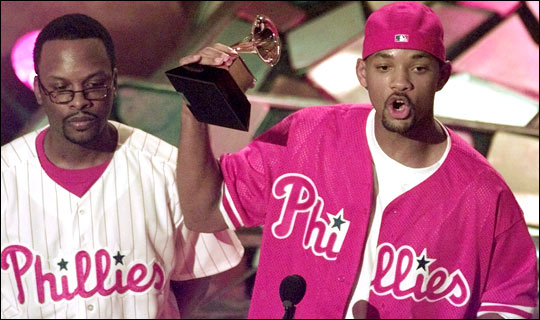